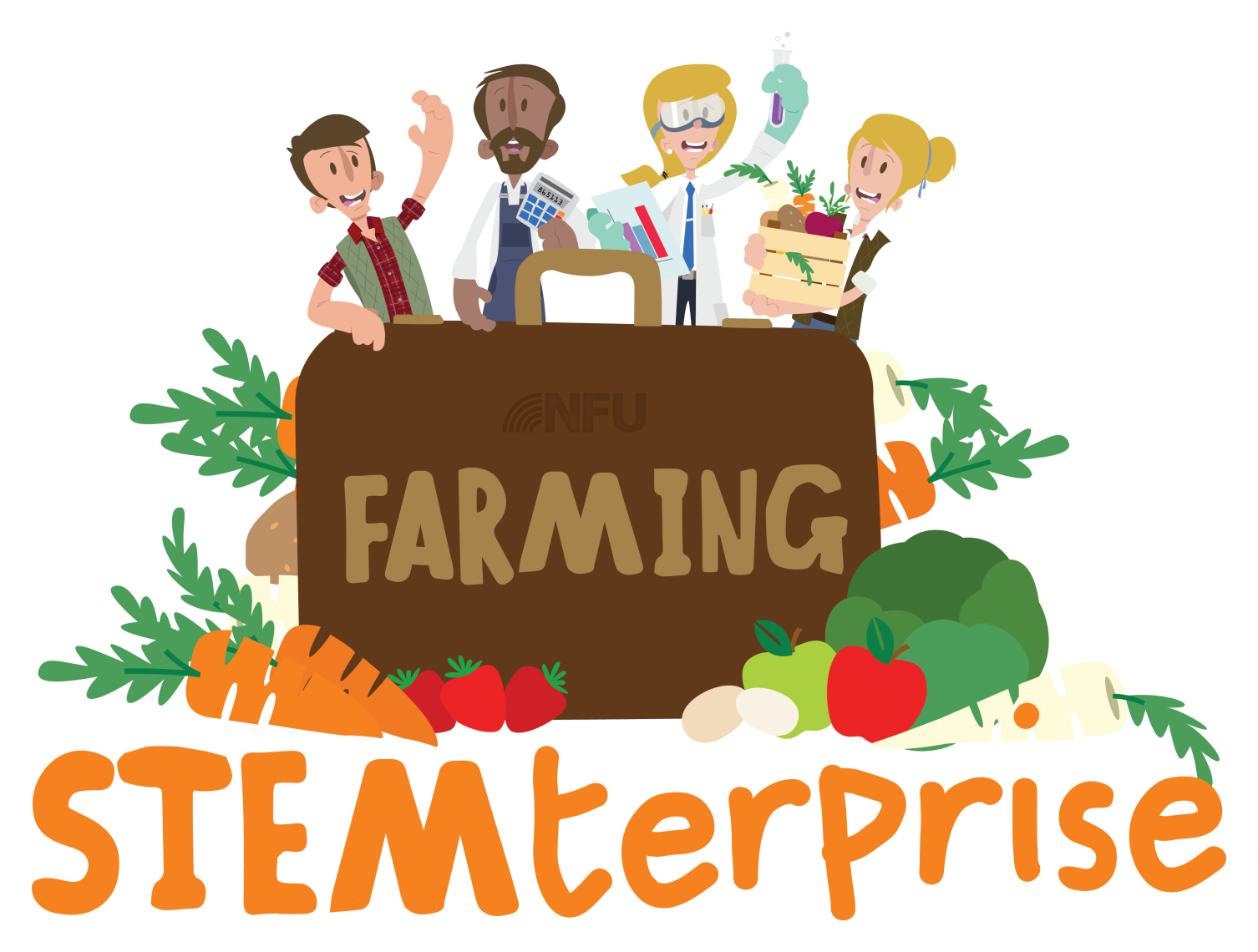 Session 9: Calculating profit
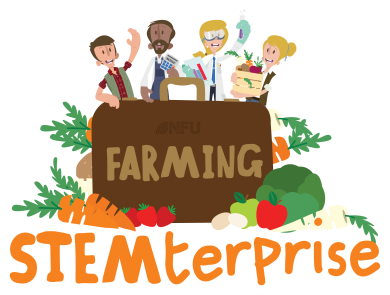 Learning Objectives:
To calculate profit
To solve multi-step problems

Today, we are going to decide what price we will charge for our products.
What factors must we consider when deciding on a price?

Talk to your business group.
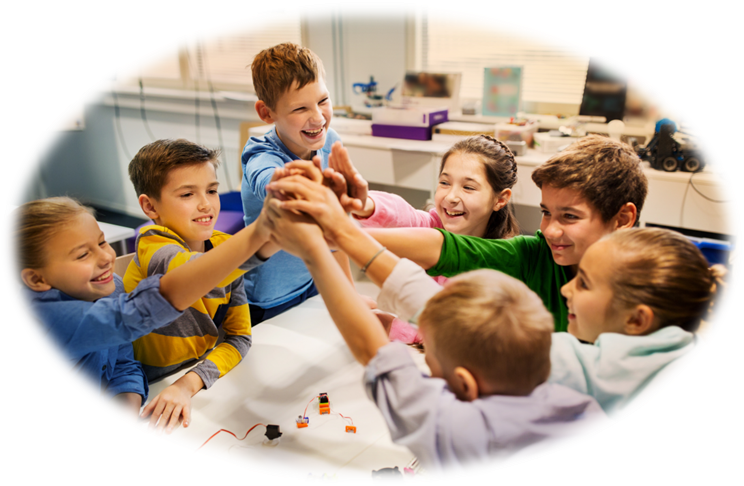 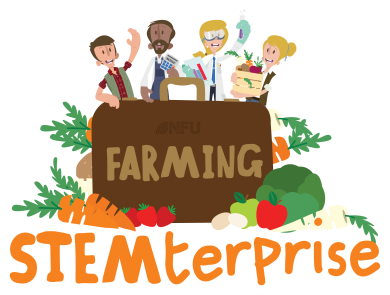 Deciding on a selling price
Use supermarket websites to research the price of your competitors’ products.

Decide on a price that you would like to charge for your product.
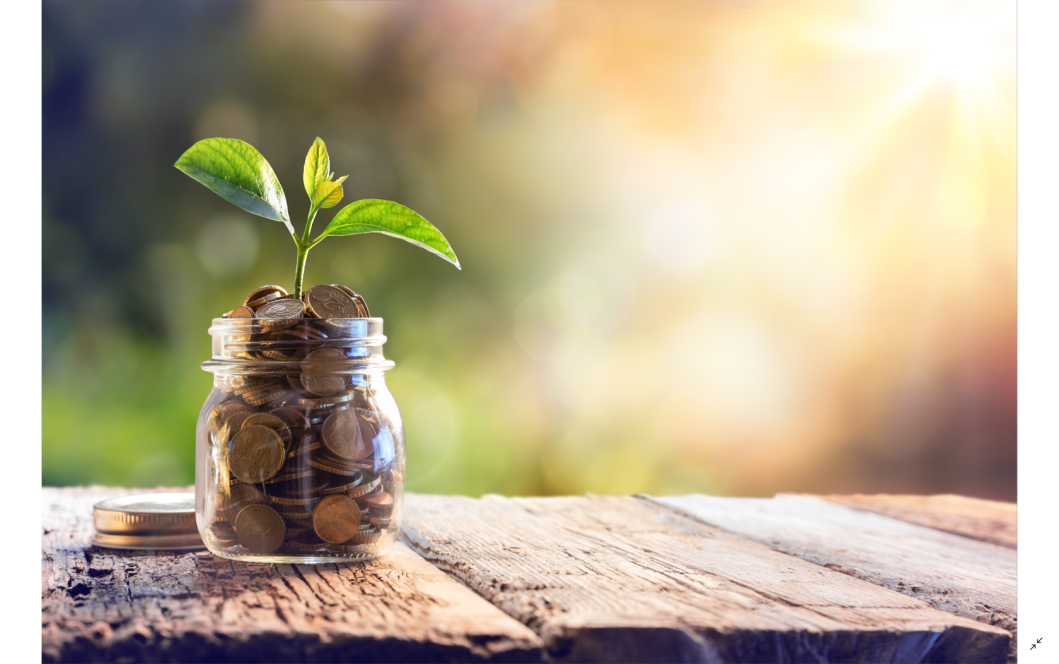 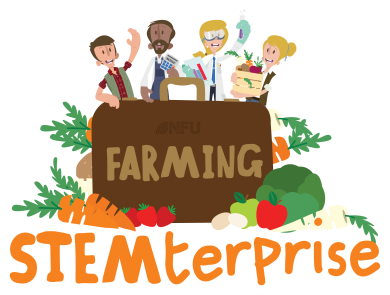 Revenue
Look at your recipe to find out the number of portions of your product that you can make i.e. how many tartlets.

If you sell all of your products for your chosen selling price, how much revenue will you have made?

How will you work this out?
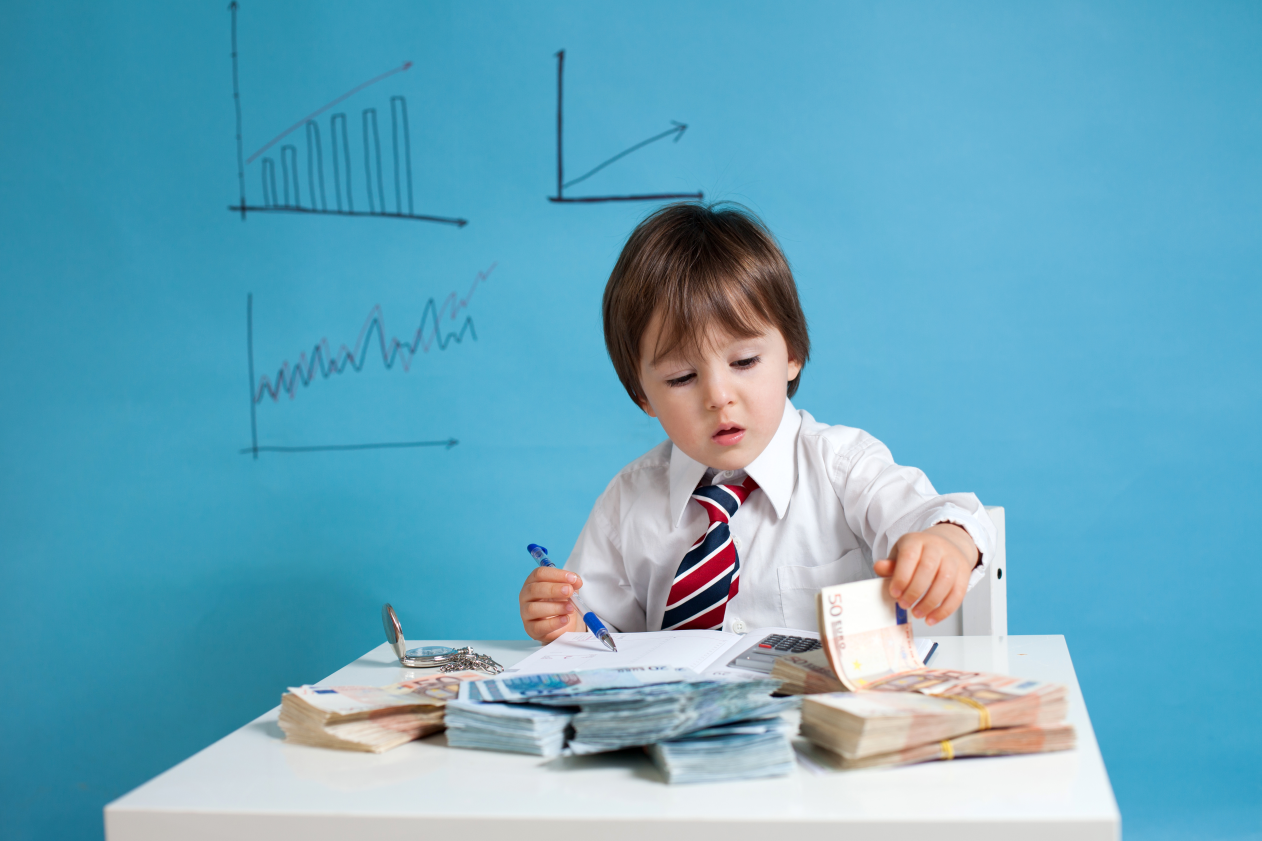 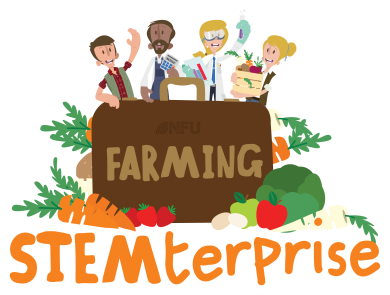 Profit
Your profit is how much money you have made from selling your products after you have taken away the total cost of buying their ingredients.

Profit= selling price – ingredients cost
For example:

If my total revenue (money I make from selling my tartlets) is £7 and it costs £2 to make  them, how much profit will I make?
How much your ingredients cost
How much money  you make (revenue)
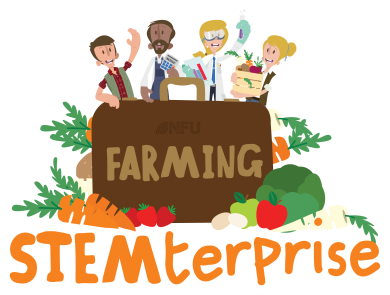 Profit
Your profit is how much money you have made from selling your products after you have taken away the total cost of buying their ingredients.

Profit= selling price – ingredients cost
For example:

If my total revenue (money I make from selling my tartlets) is £24 and it costs £5 to make  them, how much profit will I make?
How much your ingredients cost
How much money  you make (revenue)
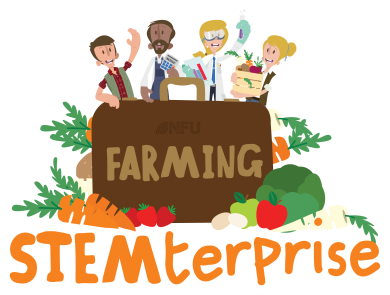 Calculating your total profit

Take your total revenue figure from earlier in the session and subtract the total amount of money you spent on buying your ingredients.

The money that is left is the profit that you will make from selling all of your products at your chosen selling price.
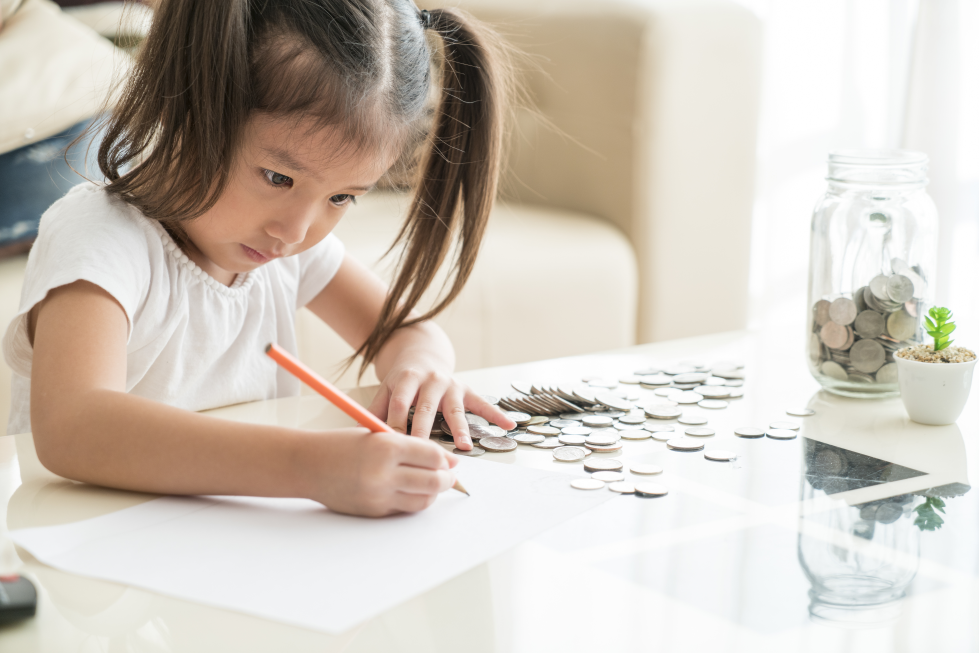